PHY 770 -- Statistical Mechanics
12:00-1:45 PM  TR Olin 107

Instructor: Natalie Holzwarth (Olin 300)
Course Webpage: http://www.wfu.edu/~natalie/s14phy770
Lecture 12  --  Chapter 5
Equilibrium Statistical Mechanics
Canonical ensemble

Magnetic effects
Ising model
2/20/2014
PHY 770  Spring 2014 -- Lecture 12
1
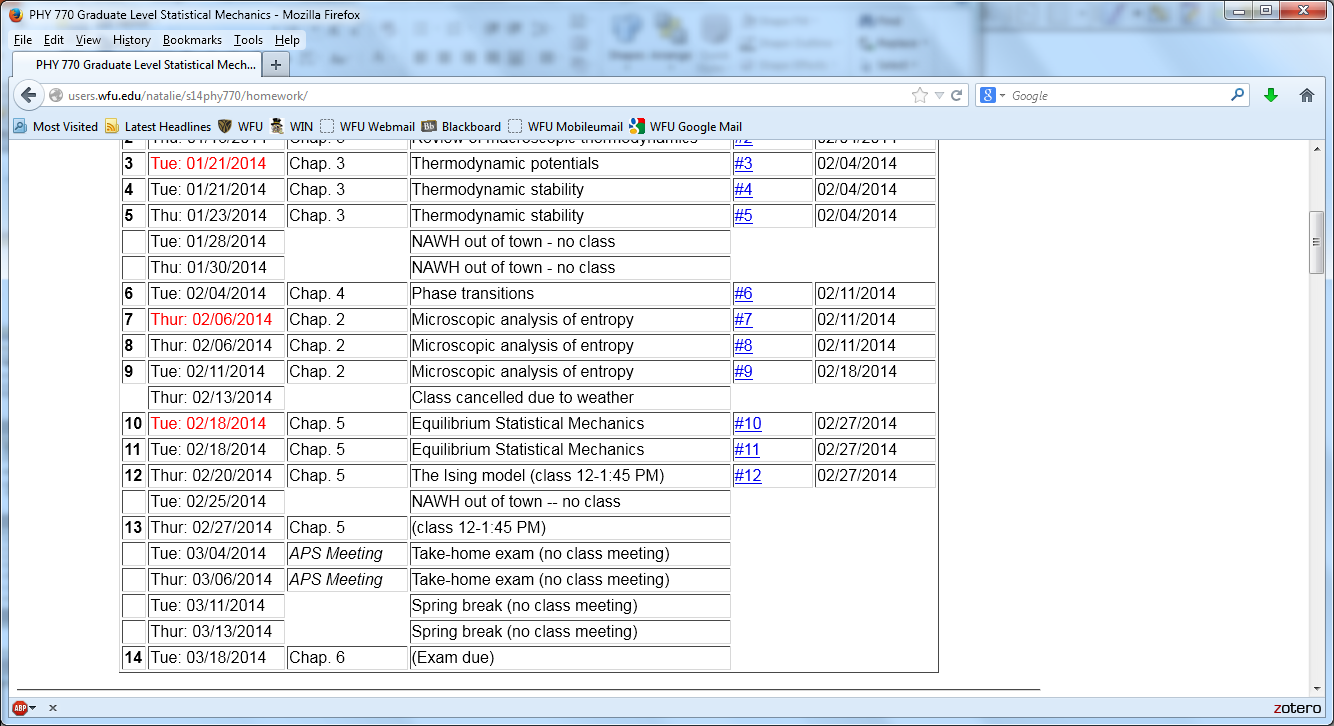 2/20/2014
PHY 770  Spring 2014 -- Lecture 12
2
Summary of results for the canonical ensemble
2/20/2014
PHY 770  Spring 2014 -- Lecture 12
3
Canonical ensemble – example including magnetic effects
Consider a system of N particles in a box of volume V , treated in the semiclassical limit. Since we are in the semiclassical limit, we can use the relationship
2/20/2014
PHY 770  Spring 2014 -- Lecture 12
4
Canonical ensemble – example including magnetic effects -- continued
2/20/2014
PHY 770  Spring 2014 -- Lecture 12
5
Canonical ensemble – example including magnetic effects -- continued
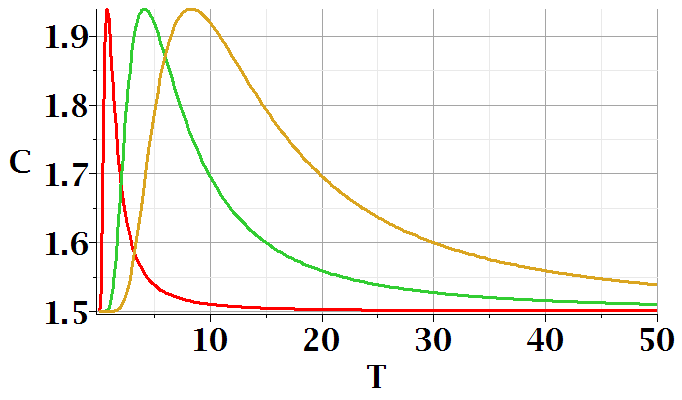 B=5
B=10
B=1
2/20/2014
PHY 770  Spring 2014 -- Lecture 12
6
Canonical ensemble – example including magnetic effects -- continued
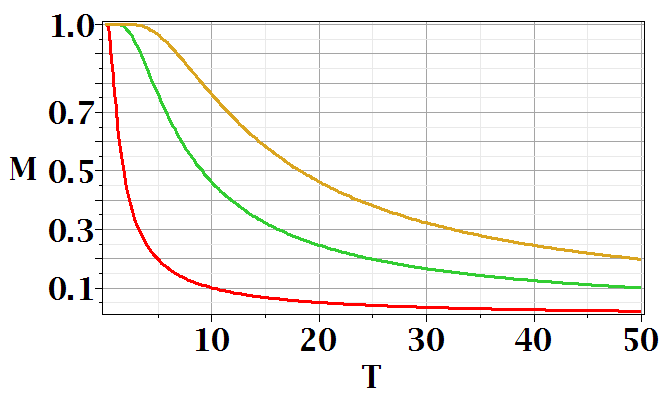 2/20/2014
PHY 770  Spring 2014 -- Lecture 12
7
Statistical mechanics of the Ising model
Spin ½ system with  competing effects of nearest-neighbor interactions and spin alignment energy in a magnetic field
2/20/2014
PHY 770  Spring 2014 -- Lecture 12
8
Calculation of Z1
Thermodynamic functions:
2/20/2014
PHY 770  Spring 2014 -- Lecture 12
9
Statistical mechanics of the Ising model -- continued
Spin ½ system with  competing effects of nearest-neighbor interactions and spin alignment energy in a magnetic field
2
3
4
5
7
6
1
e67
e34
e56
e12
e23
e45
2/20/2014
PHY 770  Spring 2014 -- Lecture 12
10
Ising model – effects of interaction term alone for N=2; eij=e
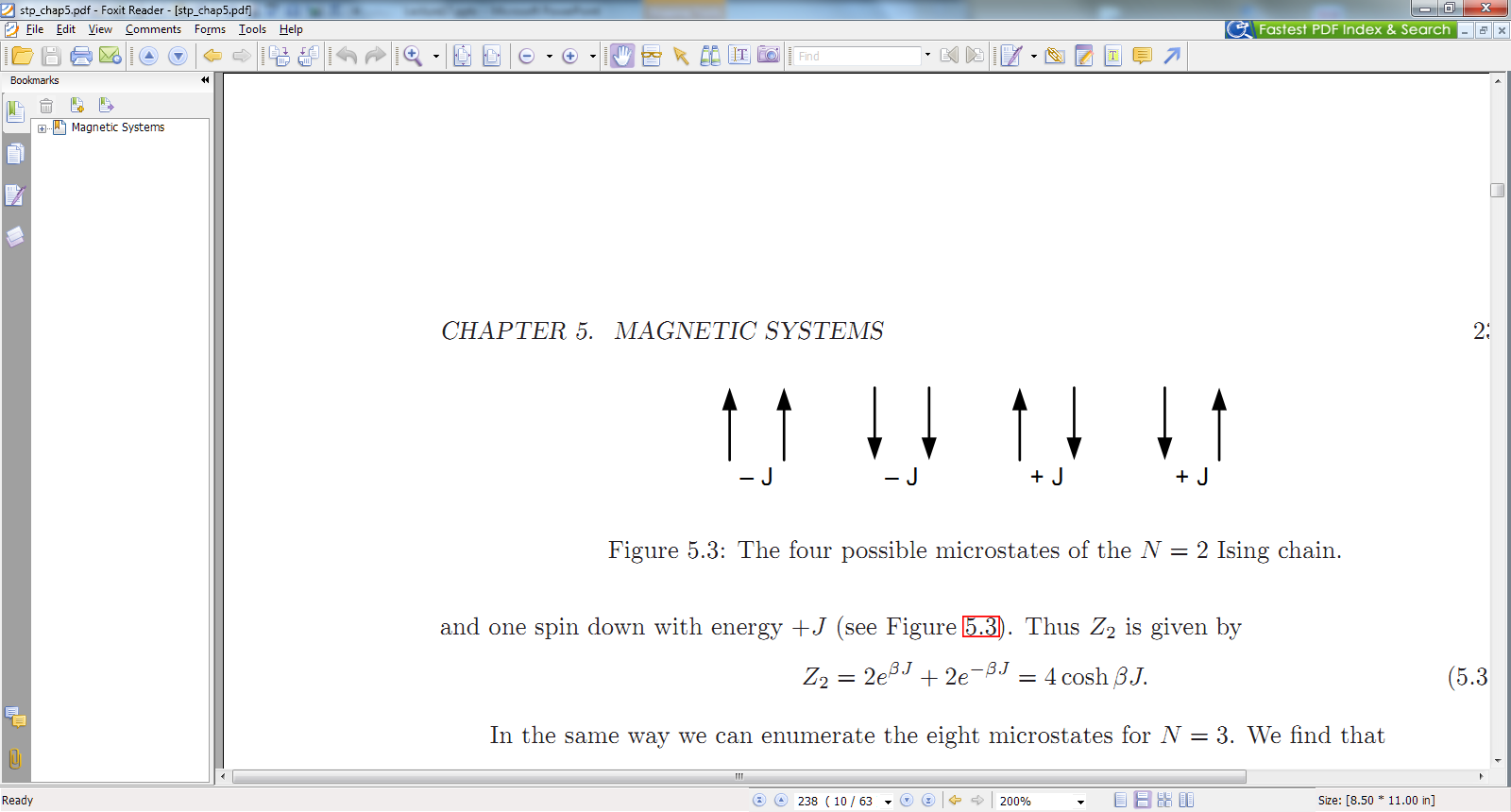 2/20/2014
PHY 770  Spring 2014 -- Lecture 12
11
Ising model --  full model for N=2; eij=e
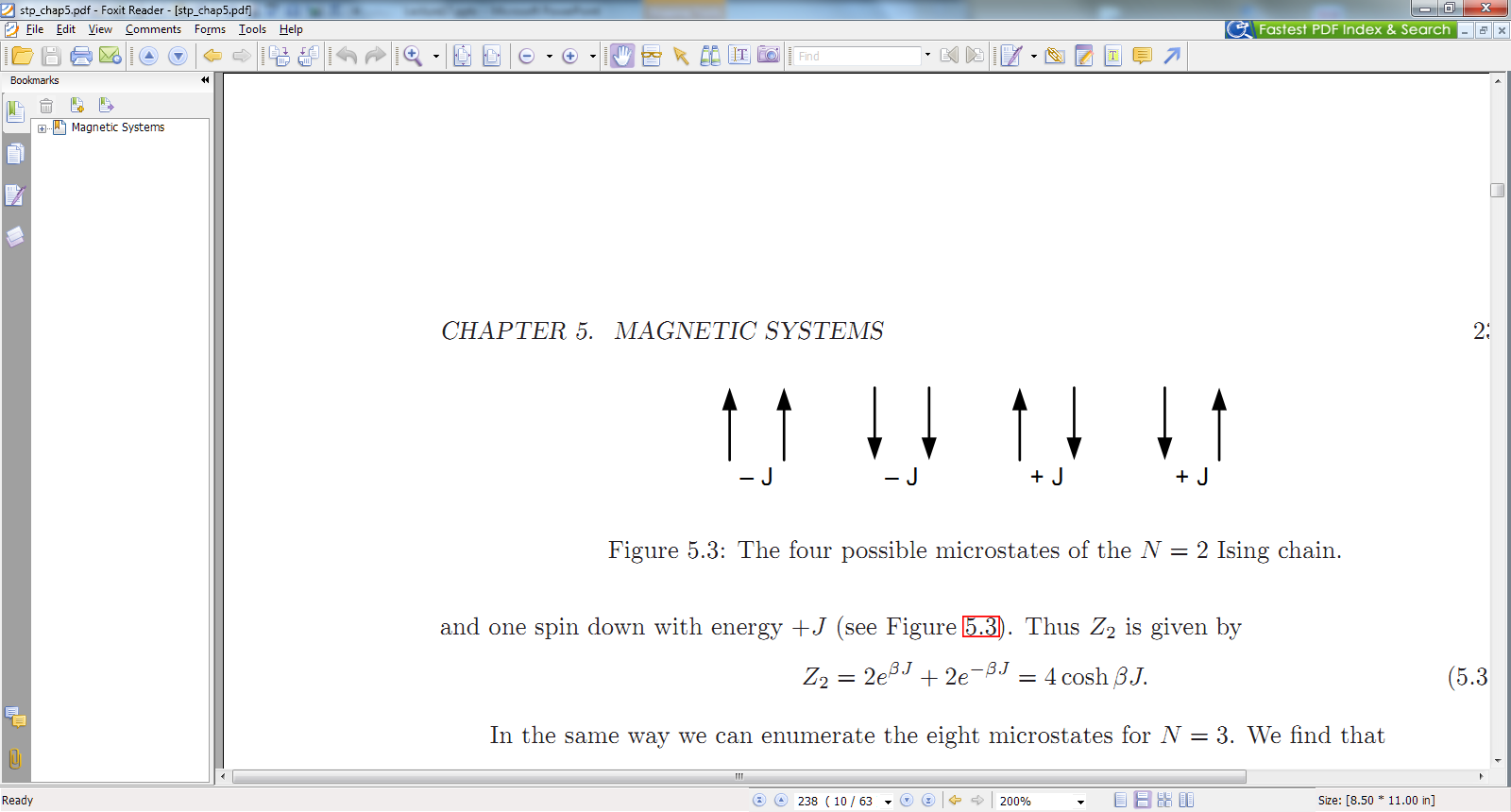 2/20/2014
PHY 770  Spring 2014 -- Lecture 12
12
Partition function for 1-dimensional Ising system of N spins with periodic boundary conditions (sN+1=s1)
2/20/2014
PHY 770  Spring 2014 -- Lecture 12
13
1-dimensional Ising system of N spins with periodic boundary conditions (sN+1=s1)    (continued)
2/20/2014
PHY 770  Spring 2014 -- Lecture 12
14
1-dimensional Ising system of N spins with periodic boundary conditions (sN+1=s1)    (continued)
2/20/2014
PHY 770  Spring 2014 -- Lecture 12
15
1-dimensional Ising system of N spins with periodic boundary conditions (sN+1=s1)    (continued)
2/20/2014
PHY 770  Spring 2014 -- Lecture 12
16
1-dimensional Ising system of N spins with periodic boundary conditions (sN+1=s1)    (continued)
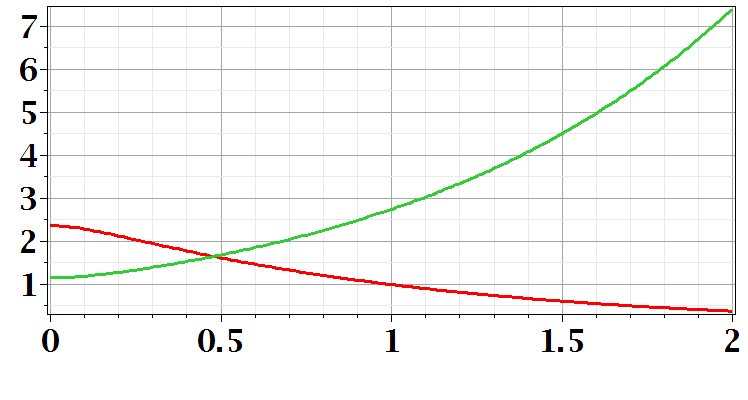 be=1
l1
l1,l2
l2
bmB
2/20/2014
PHY 770  Spring 2014 -- Lecture 12
17
1-dimensional Ising system of N spins with periodic boundary conditions (sN+1=s1)    (continued)
2/20/2014
PHY 770  Spring 2014 -- Lecture 12
18
be=2
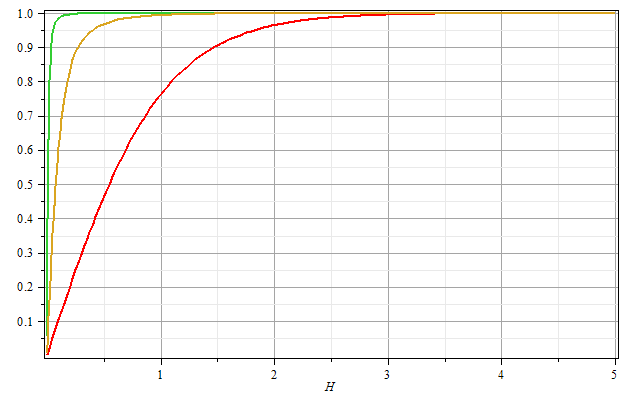 be=1
be=0
M/N
bmB
2/20/2014
PHY 770  Spring 2014 -- Lecture 12
19
Mean field approximation for 1-dimensional Ising model
2/20/2014
PHY 770  Spring 2014 -- Lecture 12
20
Mean field partition function and Free energy:
2/20/2014
PHY 770  Spring 2014 -- Lecture 12
21
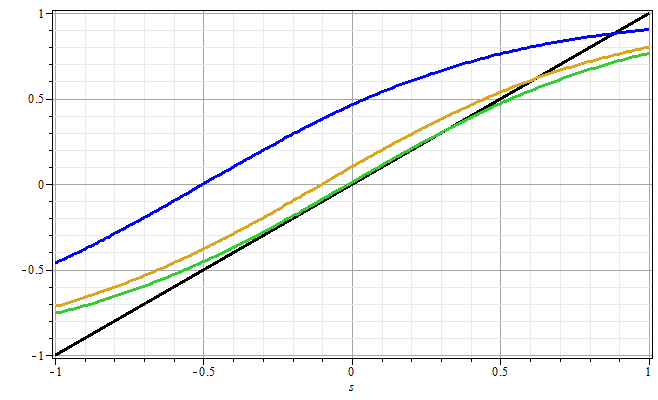 s
2/20/2014
PHY 770  Spring 2014 -- Lecture 12
22
One dimensional Ising model with periodic boundary conditions:
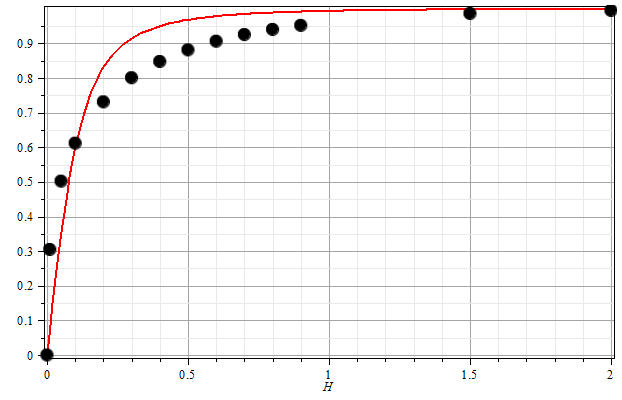 b=1
e=1
mB
2/20/2014
PHY 770  Spring 2014 -- Lecture 12
23
Extension of mean field analysis to more complicated geometries
2/20/2014
PHY 770  Spring 2014 -- Lecture 12
24
Extension of mean field analysis to more complicated geometries -- continued
Mean field partition function and Free energy:
2/20/2014
PHY 770  Spring 2014 -- Lecture 12
25
Extension of mean field analysis to more complicated geometries -- continued
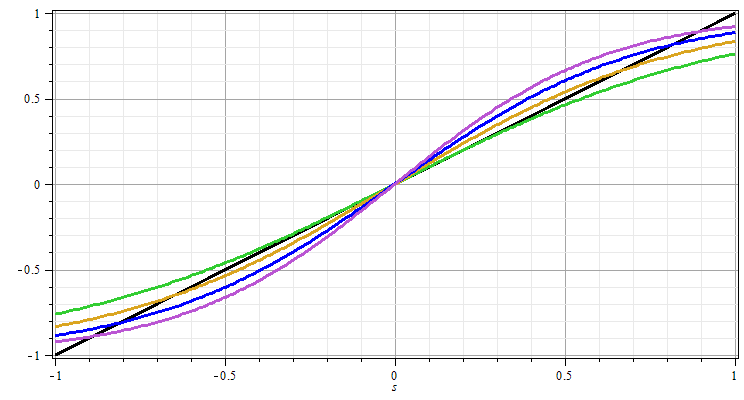 <s>
2/20/2014
PHY 770  Spring 2014 -- Lecture 12
26
Extension of mean field analysis to more complicated geometries -- continued
2/20/2014
PHY 770  Spring 2014 -- Lecture 12
27
Extension of mean field analysis to more complicated geometries -- continued
2/20/2014
PHY 770  Spring 2014 -- Lecture 12
28
Extension of mean field analysis to more complicated geometries -- continued
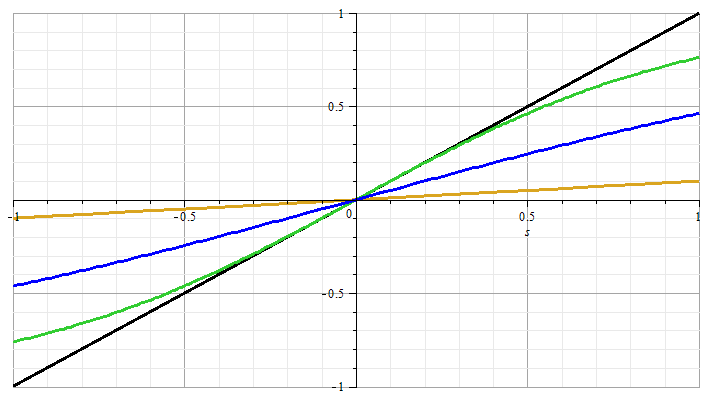 2/20/2014
PHY 770  Spring 2014 -- Lecture 12
29
Extension of mean field analysis to more complicated geometries -- continued
2/20/2014
PHY 770  Spring 2014 -- Lecture 12
30